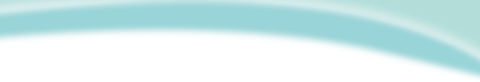 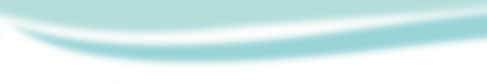 Toys
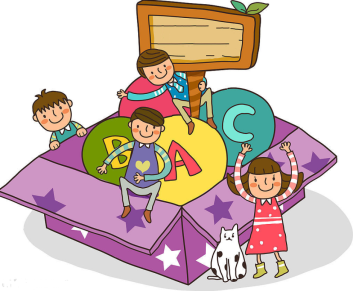 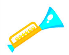 第三课时
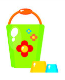 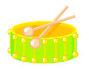 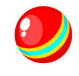 WWW.PPT818.COM
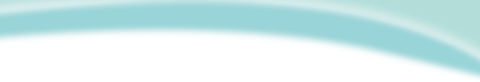 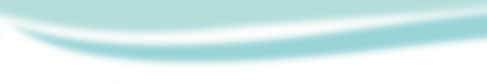 Ask and answer
What do you like?     
I like …  They are …
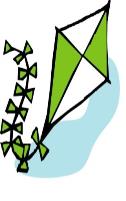 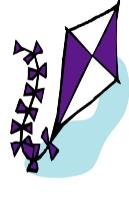 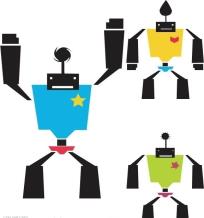 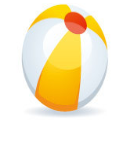 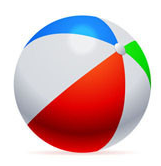 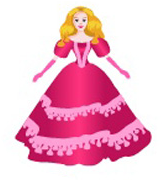 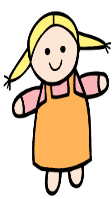 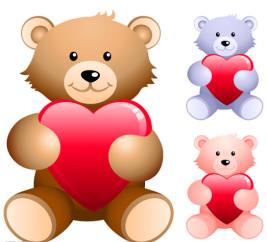 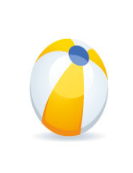 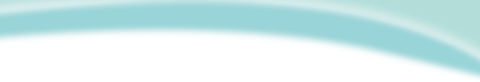 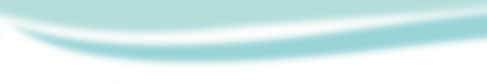 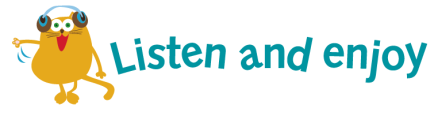 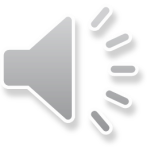 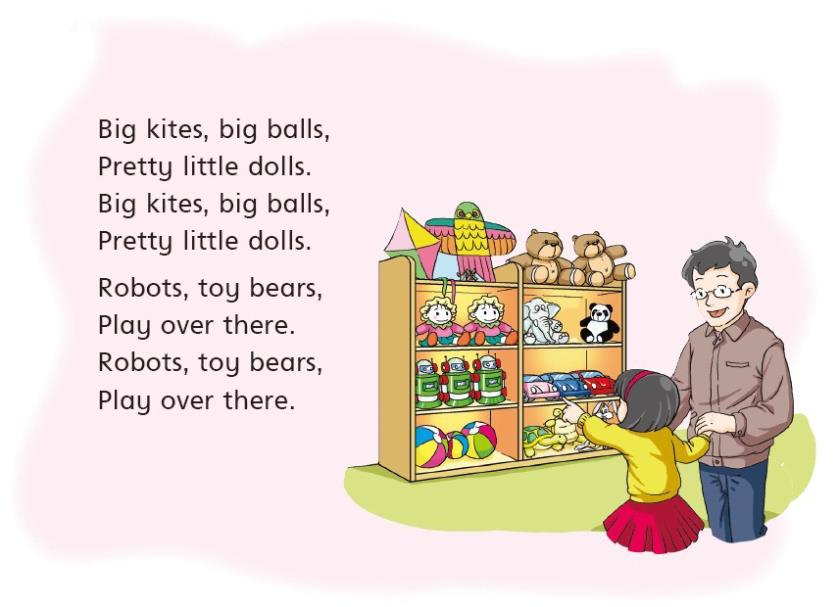 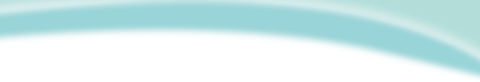 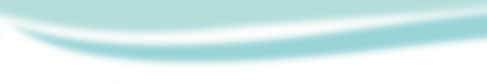 Think and say
What can you see in a toy shop?
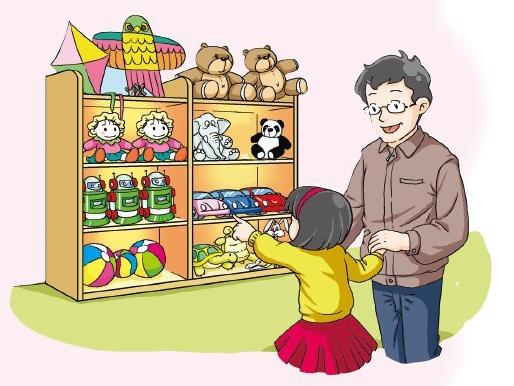 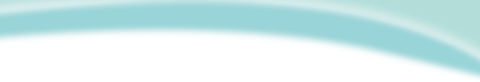 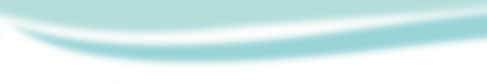 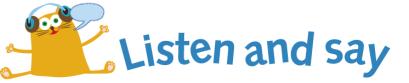 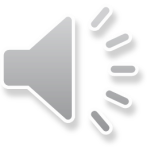 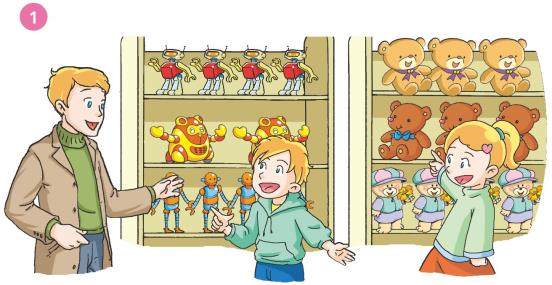 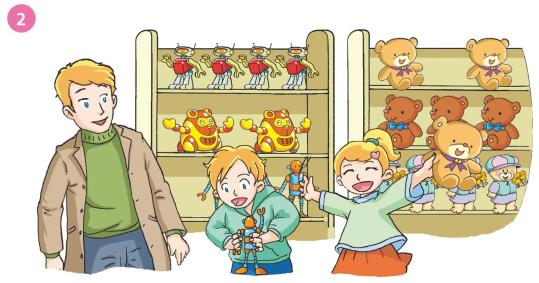 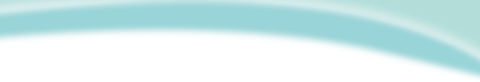 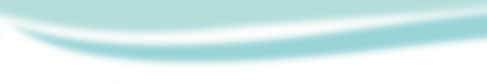 Read and choose
Where are they?         
A.  At a fruit shop.          B.  At a toy shop.
2.  Sally likes _______.
A.  toy bears.          B.  robots
3. Peter likes _______.
A.  toy bears.          B.  robots
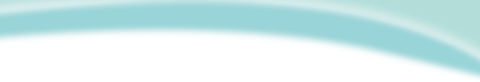 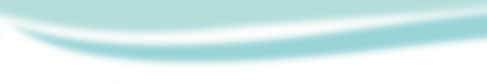 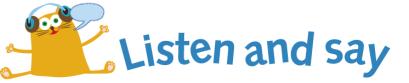 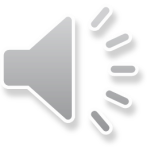 What do you like, Peter?
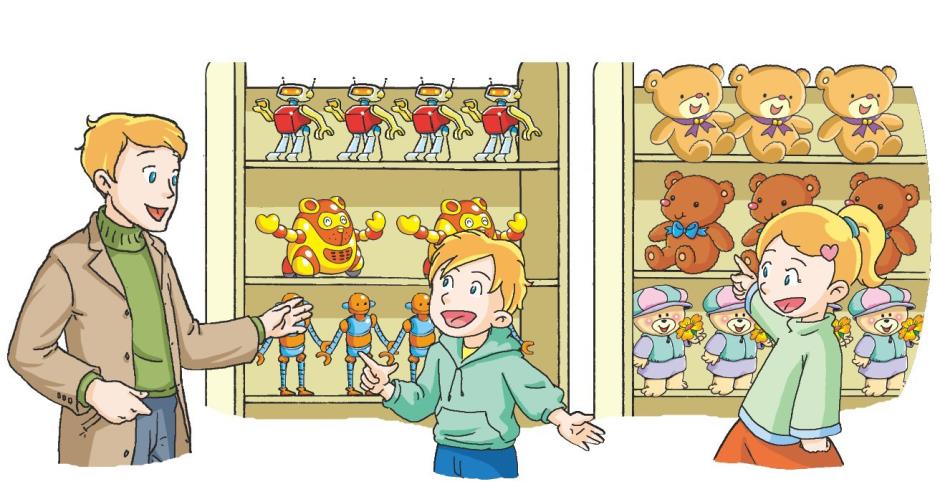 I like robots.
What do you 
like, Sally?
I like toy bears.
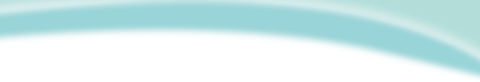 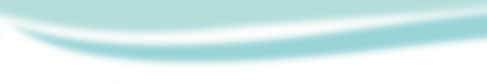 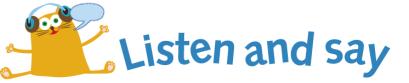 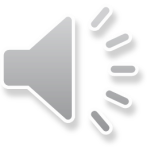 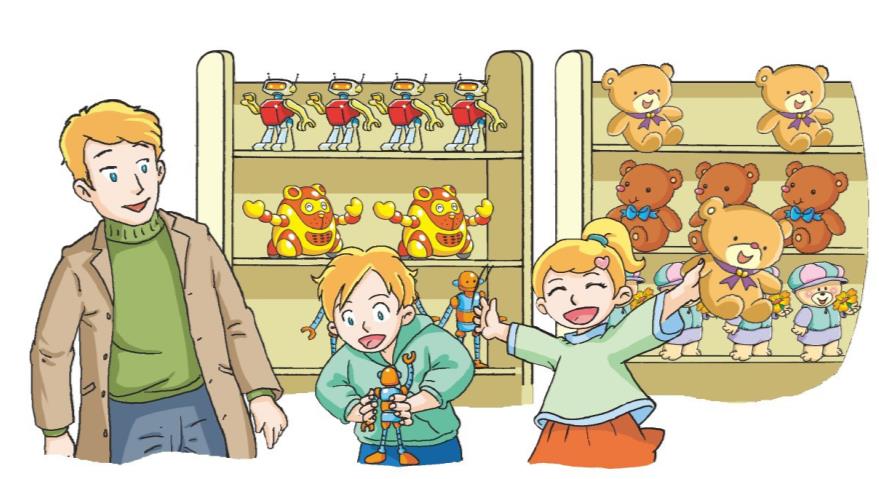 I like this robot. 
It’s cool.
I like this toy bear.
It’s lovely.
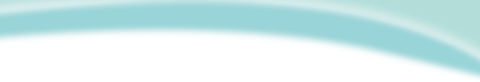 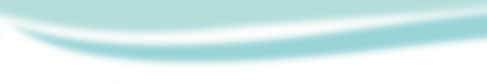 Act it out
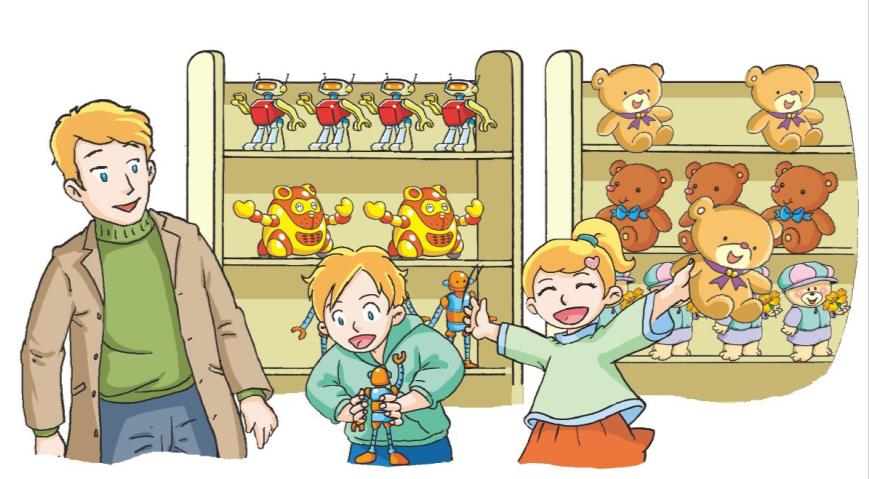 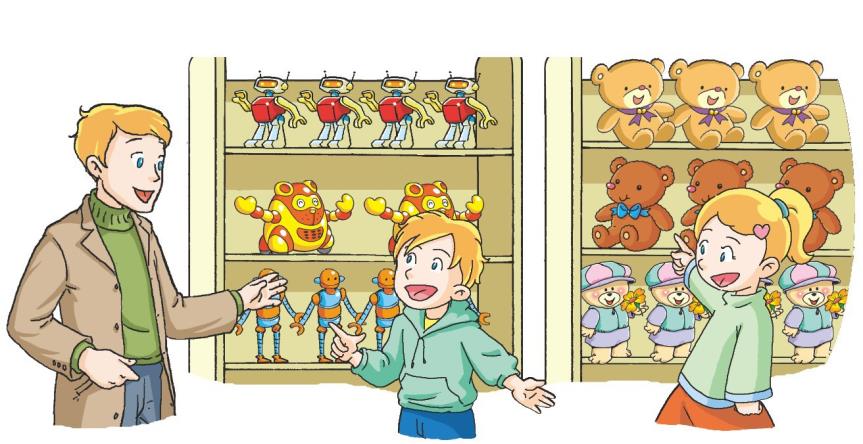 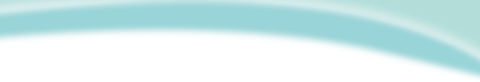 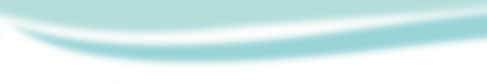 Look and say
A visit to a toy shop
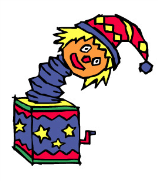 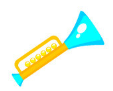 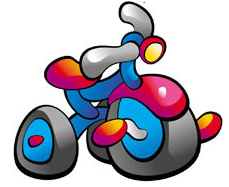 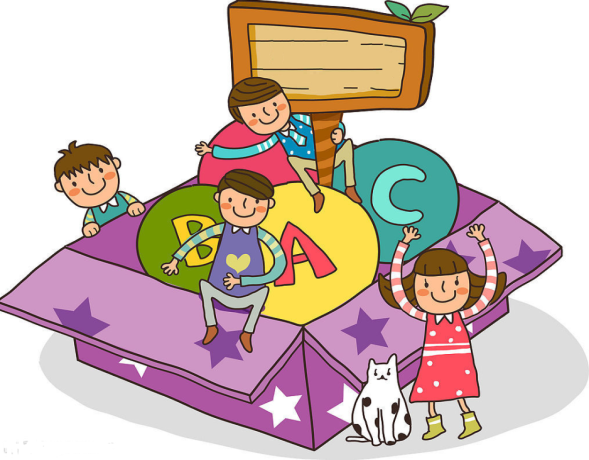 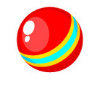 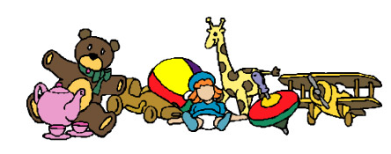 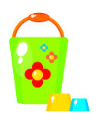 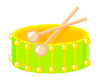 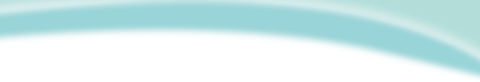 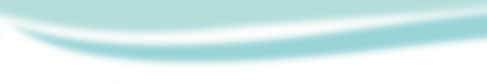 Look  and read
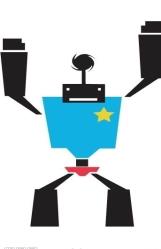 I like robots.
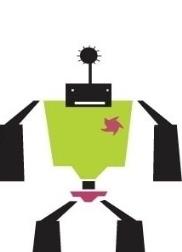 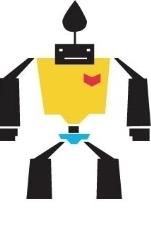 I like this robot.
I like this blue robot.
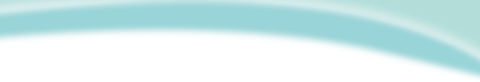 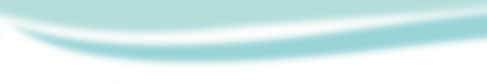 Choose and say
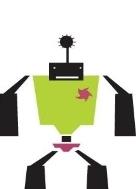 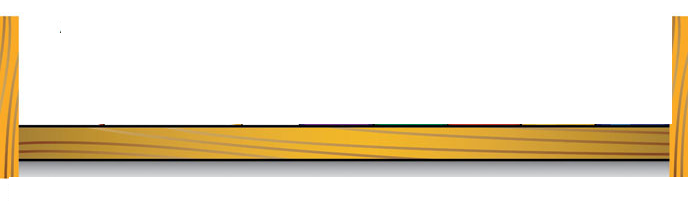 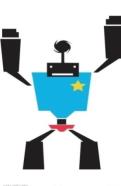 A toy shop
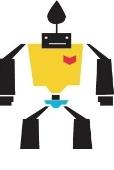 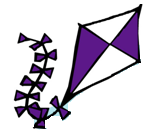 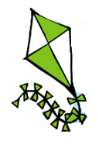 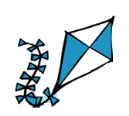 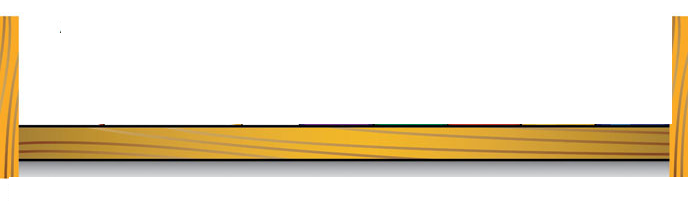 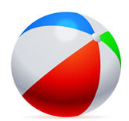 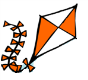 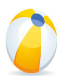 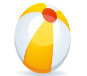 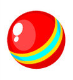 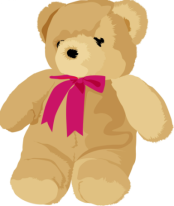 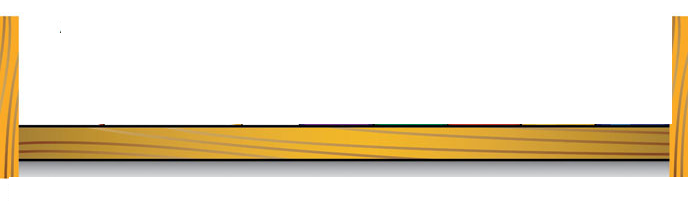 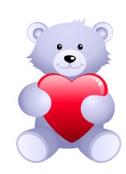 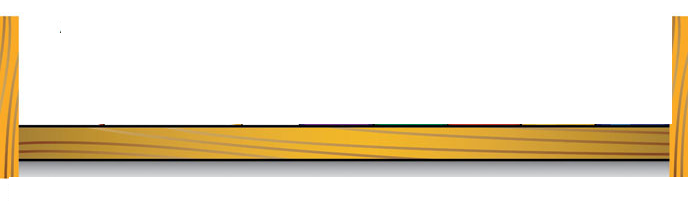 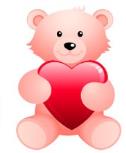 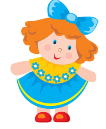 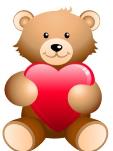 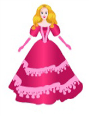 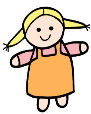 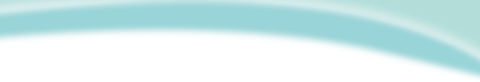 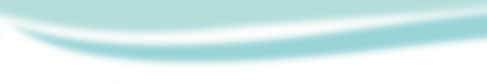 Choose and say
A toy shop
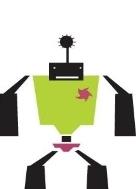 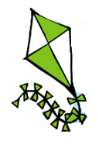 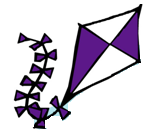 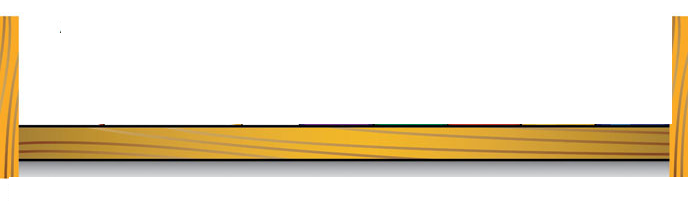 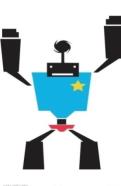 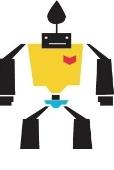 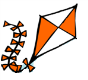 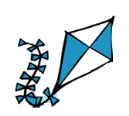 What do you like?  
Which one do you like?
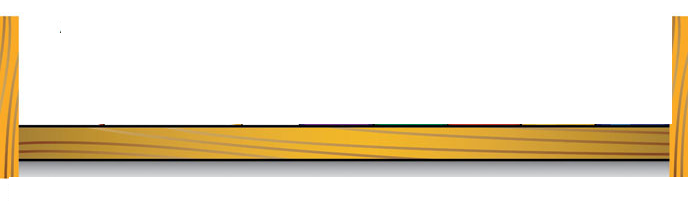 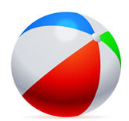 I like …
I like this …
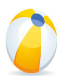 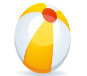 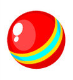 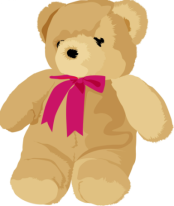 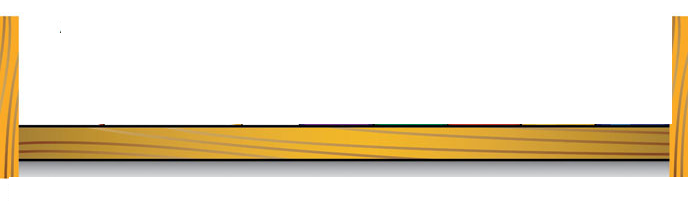 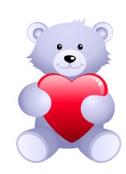 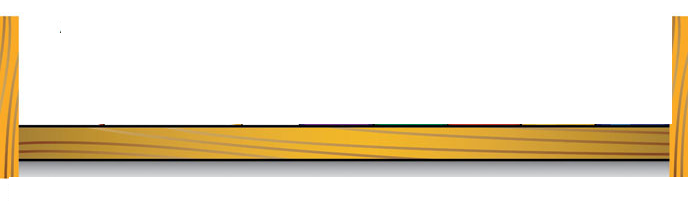 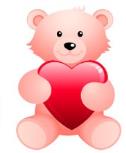 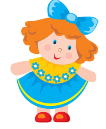 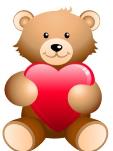 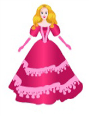 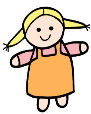 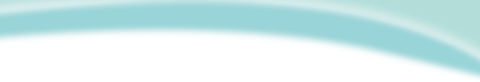 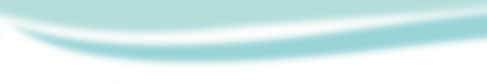 Say and read
A toy shop
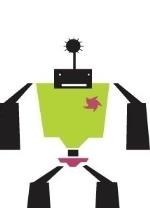 What do you like?
I like robots.
Which one?
I like this yellow one.
It is lovely.
Here you are.
Thank you.
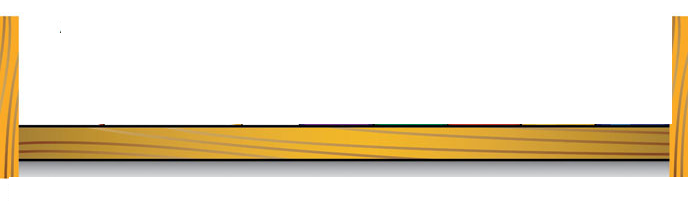 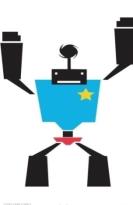 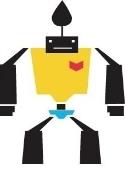 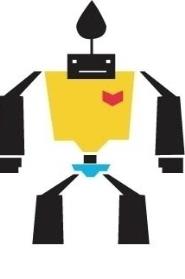 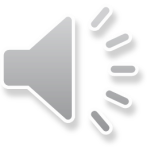 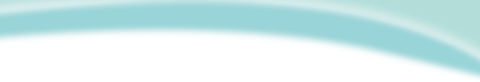 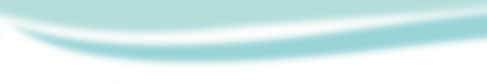 Look and say
Shopping list 1
Shopping list 2
Shopping list 3
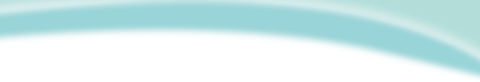 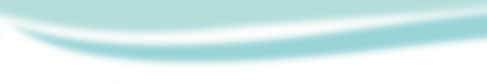 Look and say
Shopping list 1
Shopping list 3
Shopping list 2
this green robot.
         this orange kite.
         this big ball.
this blue doll.
           this red ball.
           this big toy bear.
this pink doll.
           this blue kite.
          this small toy bear.
I like
I like
I like
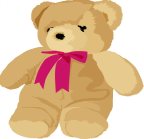 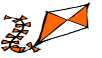 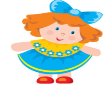 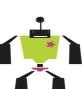 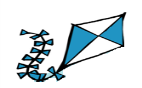 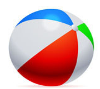 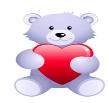 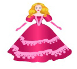 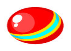 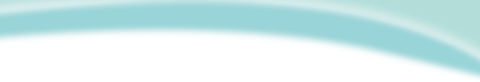 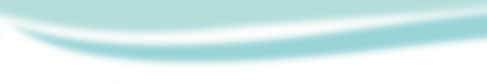 Choose and say
A Toy Shop
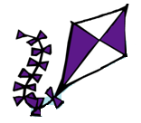 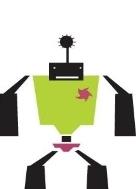 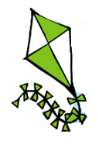 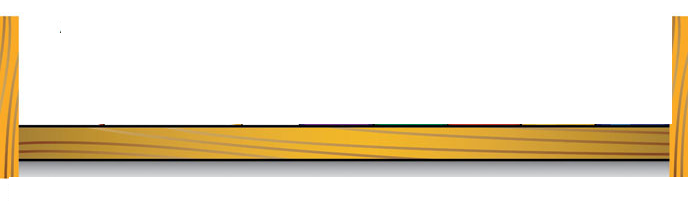 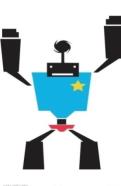 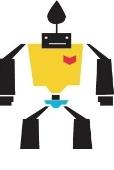 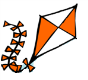 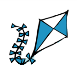 What do you like ?
I like ...
Which one?
I like this …     It is ...
Here you are.
Thank you.
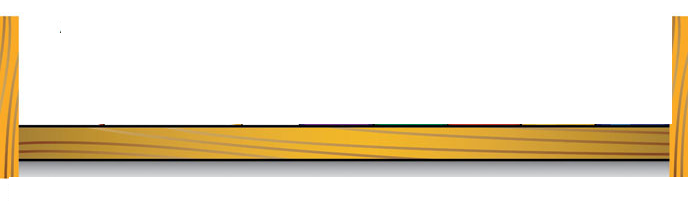 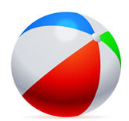 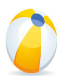 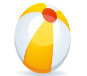 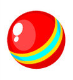 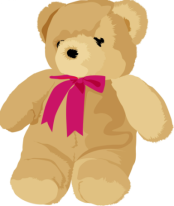 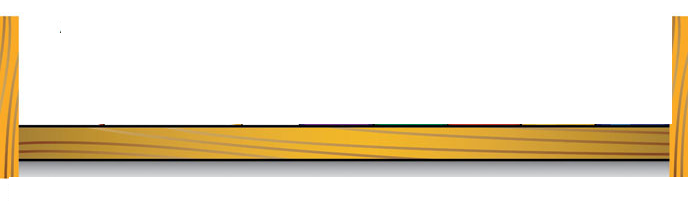 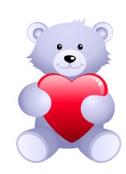 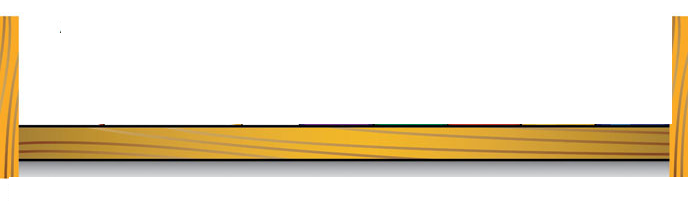 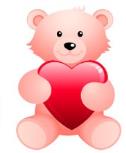 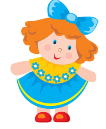 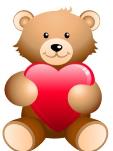 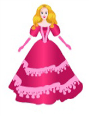 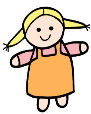 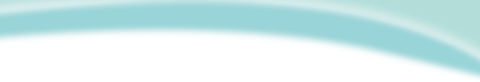 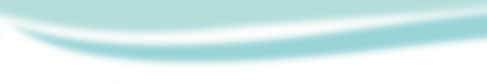 Look and say
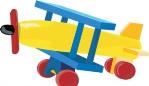 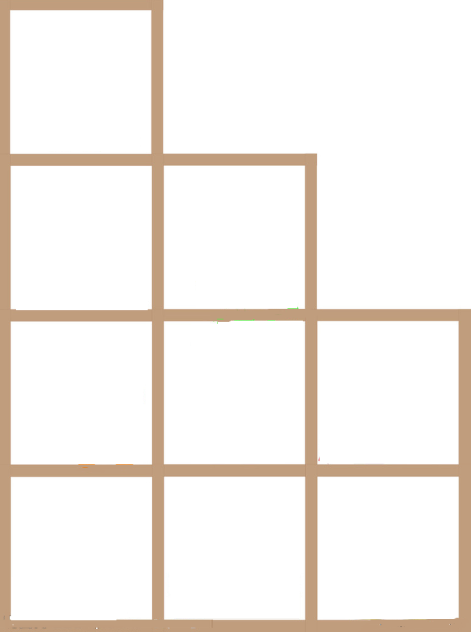 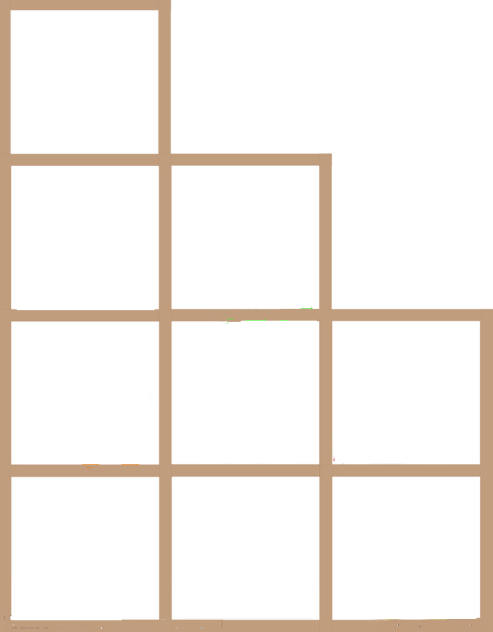 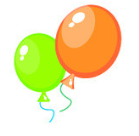 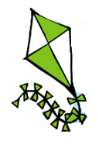 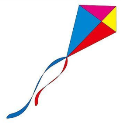 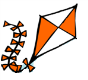 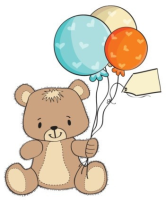 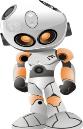 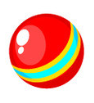 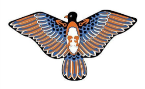 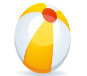 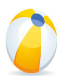 10 yuan
15 yuan
5 yuan
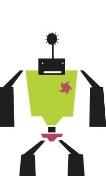 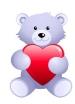 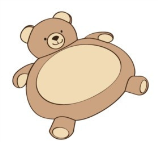 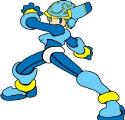 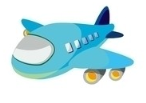 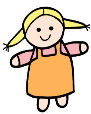 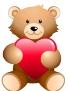 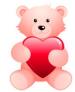 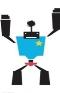 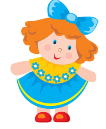 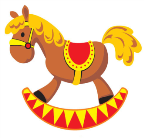 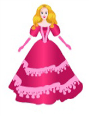 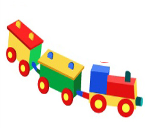 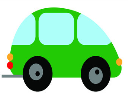 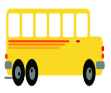 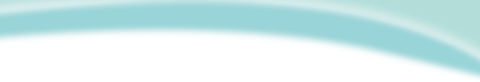 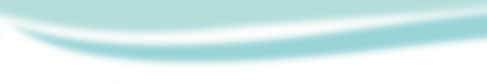 Read and say
Shop assistant: Good morning. Can I help you? 
		        What do you like?
Customer: I like ...
Shop assistant: Which one?
Customer: I like this … It is ... How much?
Shop assistant: … yuan.
Customer: Here you are.
Shop assistant: Thank you.
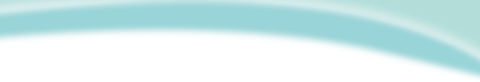 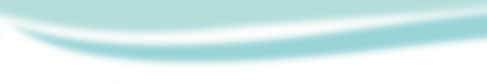 Look and say
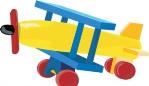 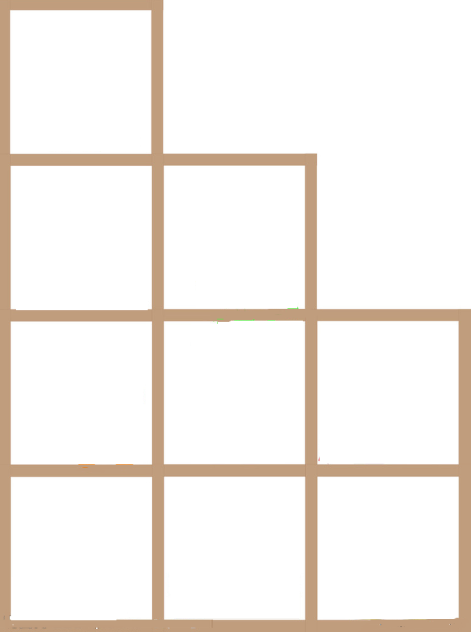 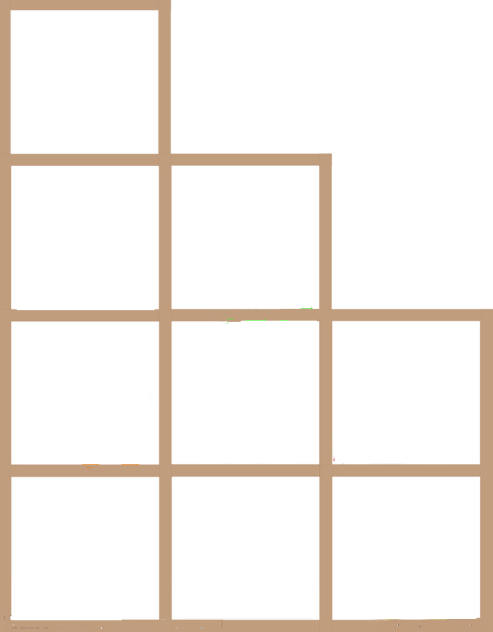 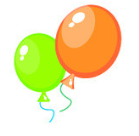 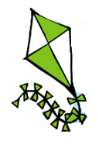 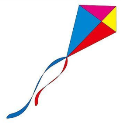 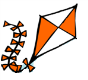 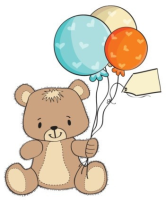 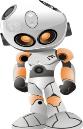 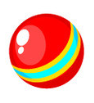 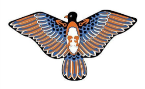 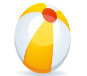 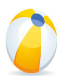 10 yuan
15 yuan
5 yuan
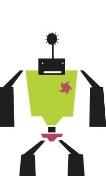 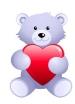 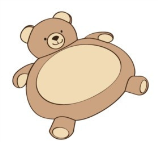 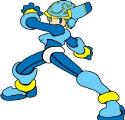 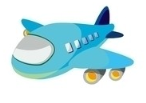 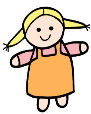 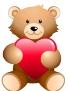 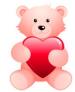 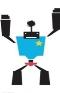 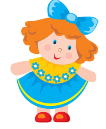 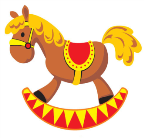 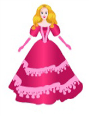 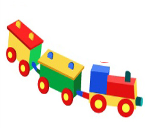 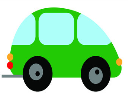 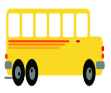 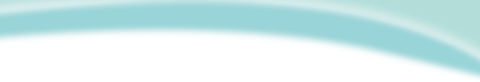 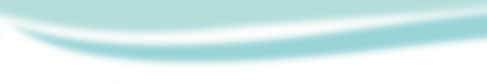 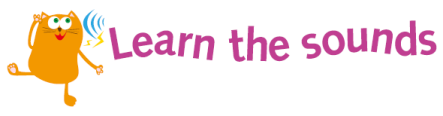 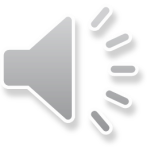 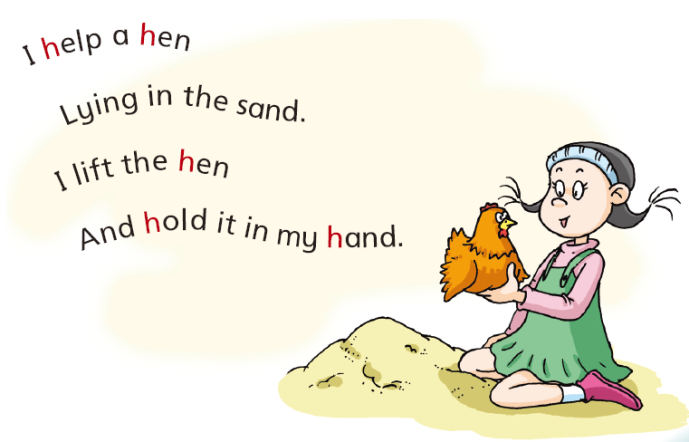 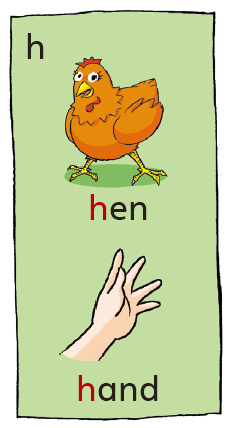 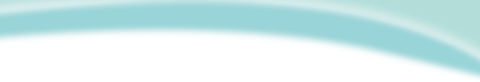 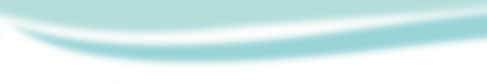 Listen and circle
pat      bat           2.  tip        dip      
  Kate    gate         4.  pod     pot
  lake     late          6.  goat    boat
7.  hip       hid           8.  pop      hop
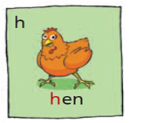 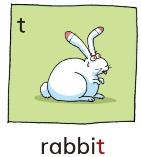 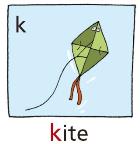 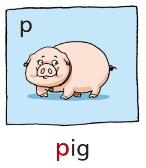 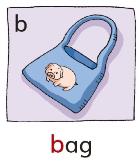 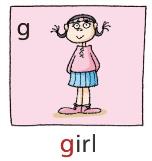 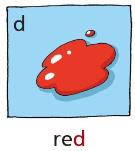 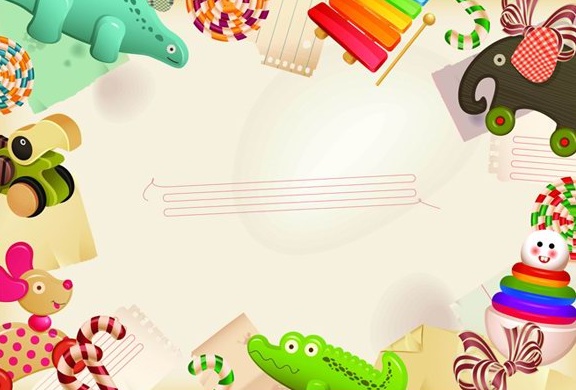 Homework
1   Read and act Listen and say.
2   Complete Workbook pages 27, 30 and 31.
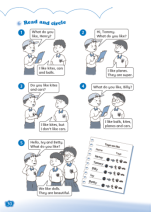 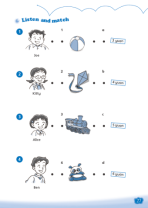 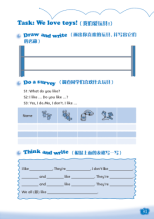